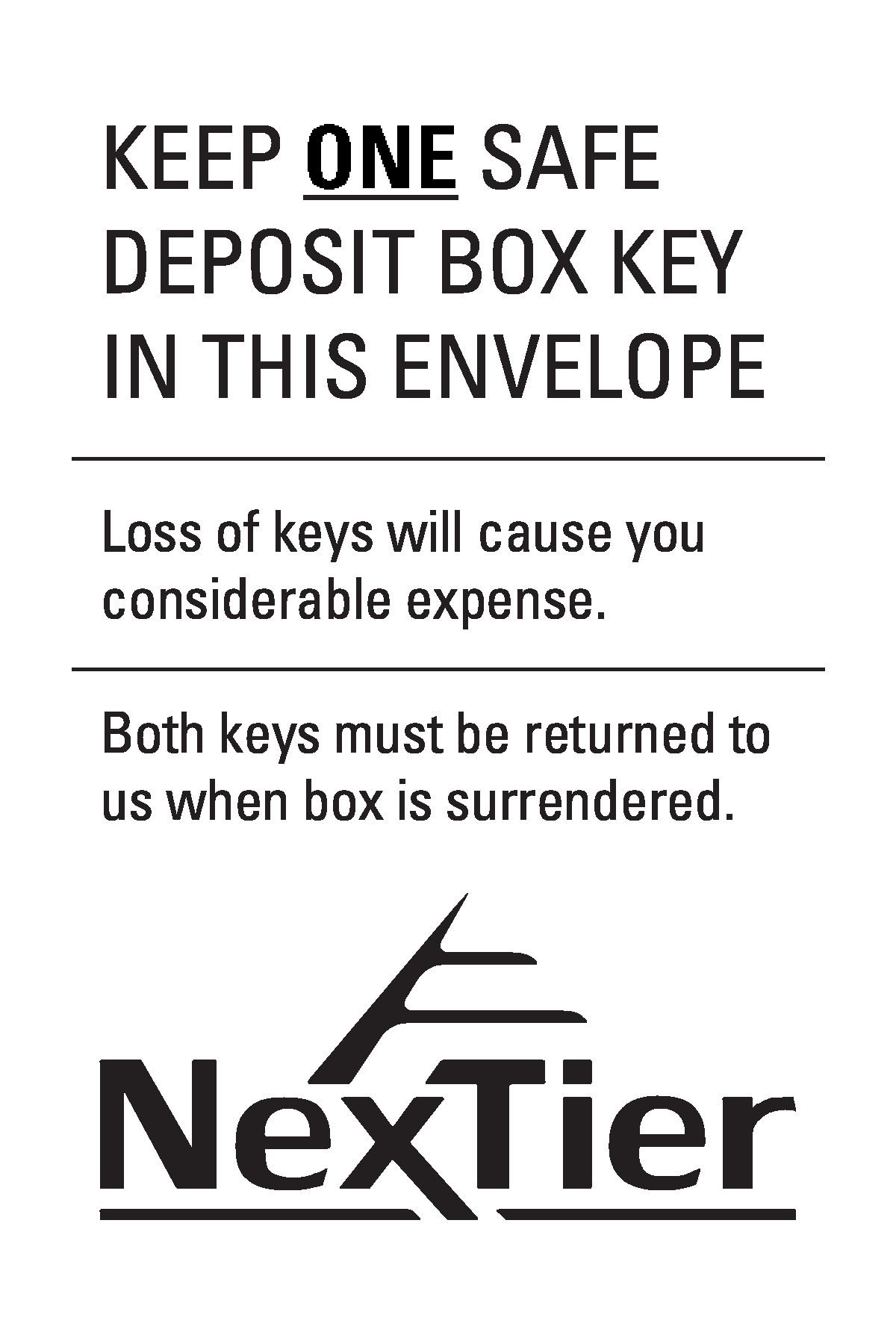 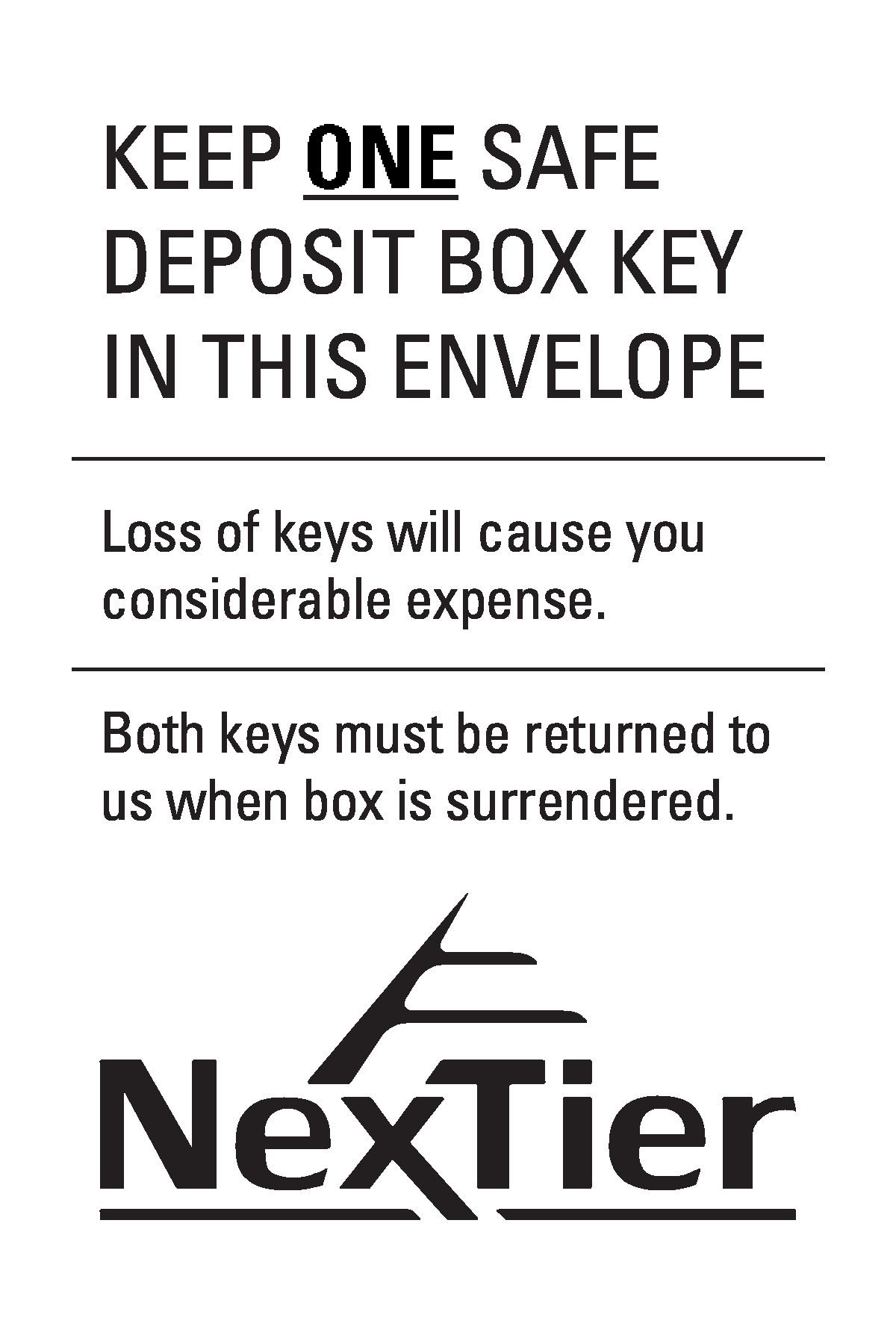 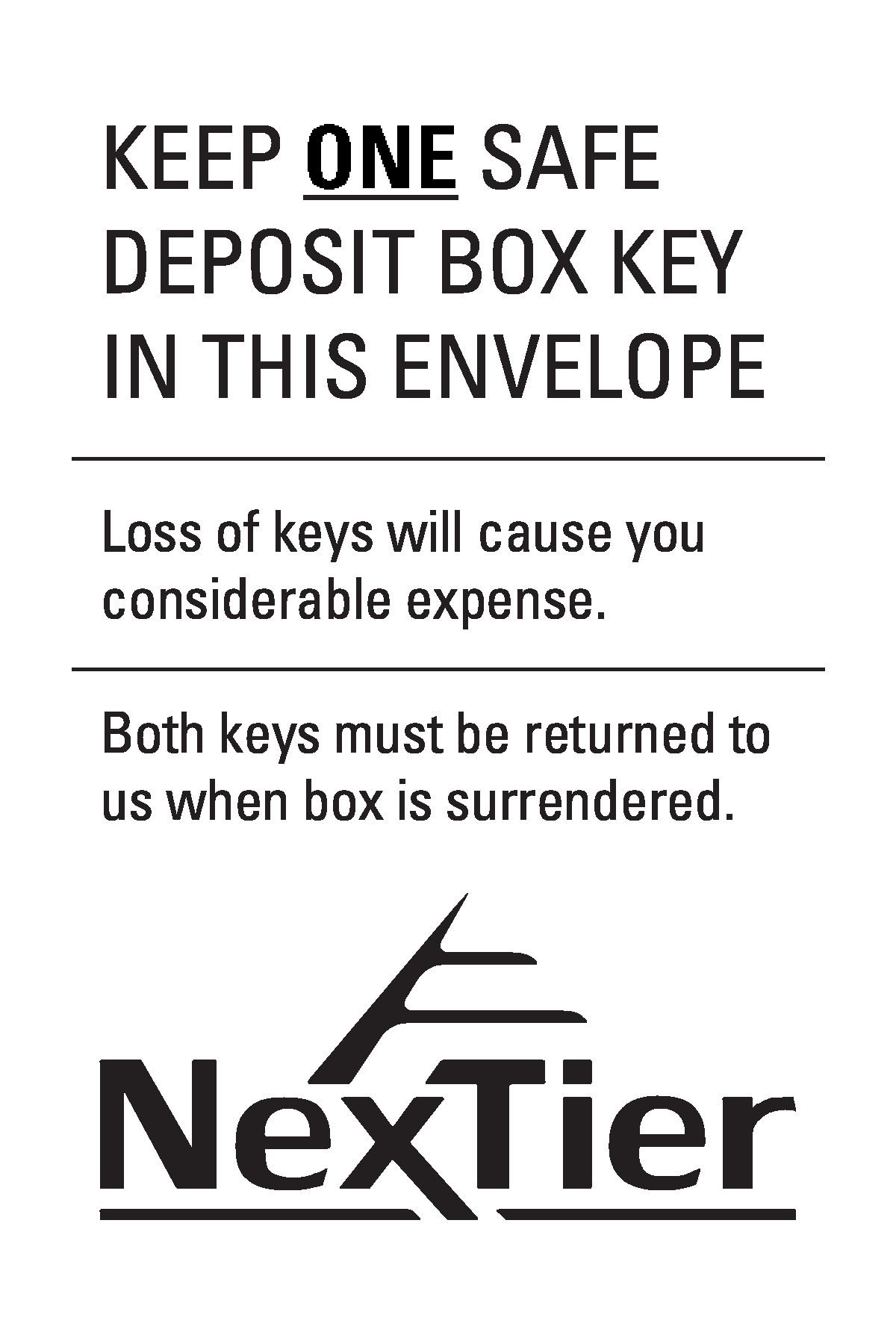 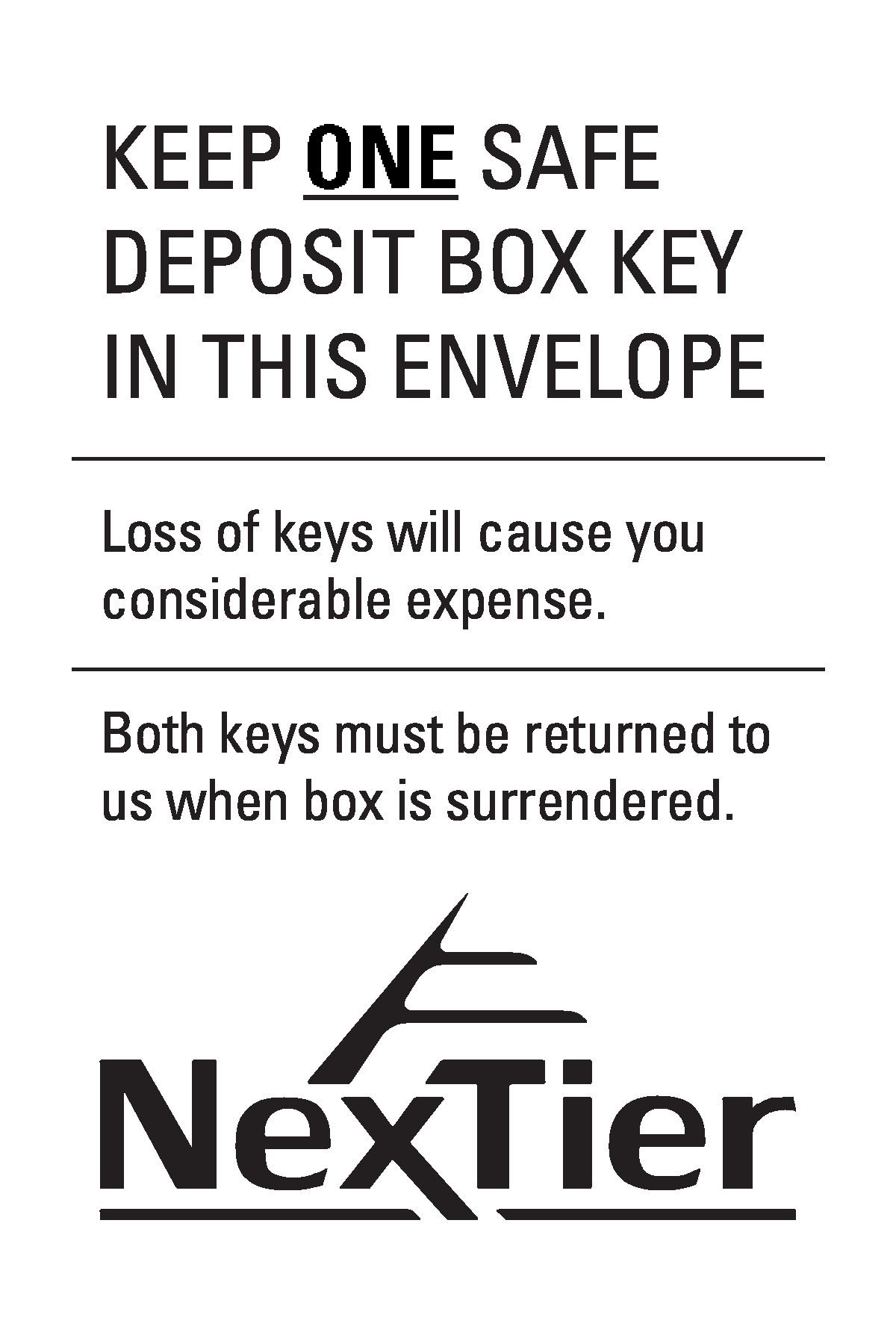 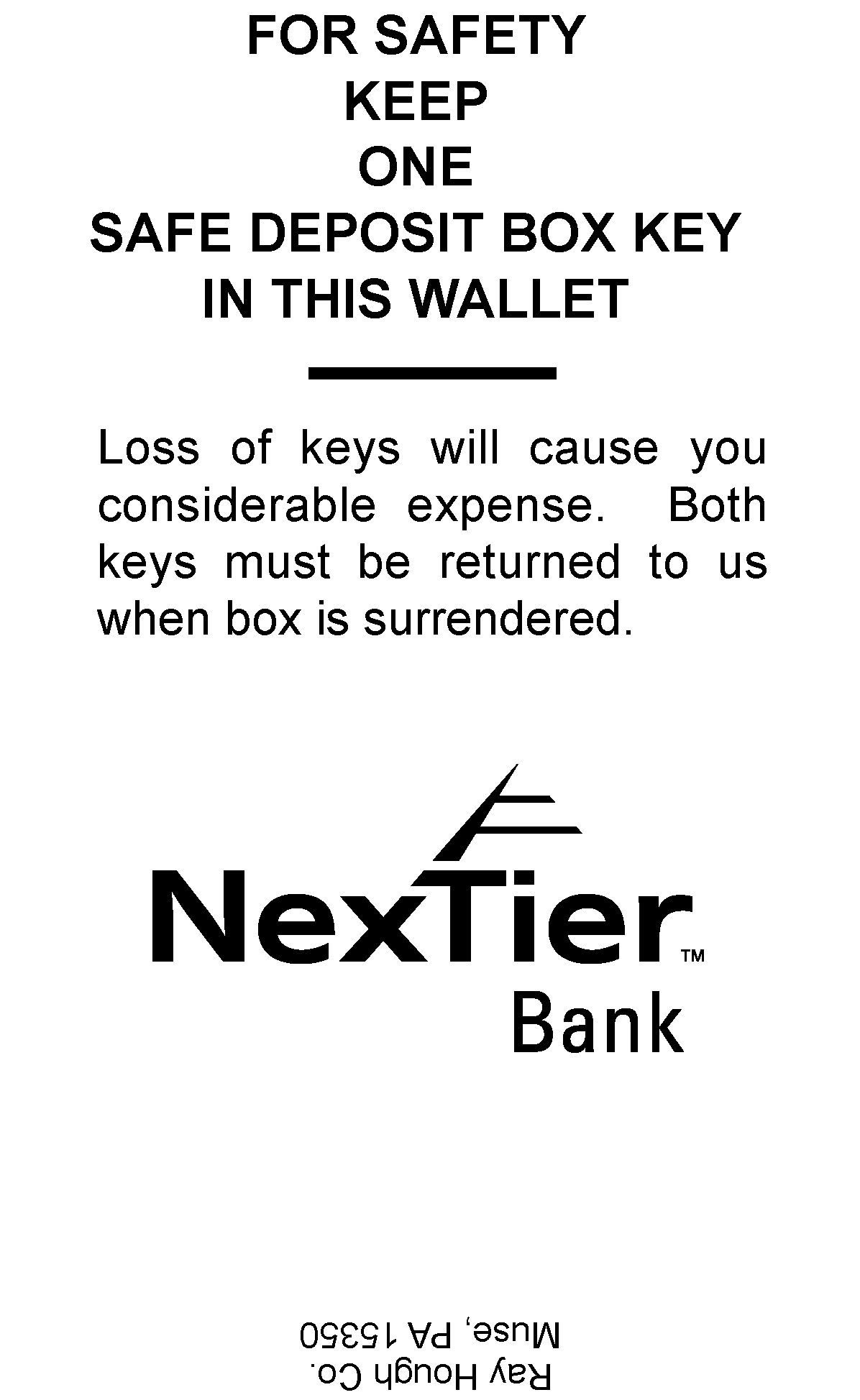 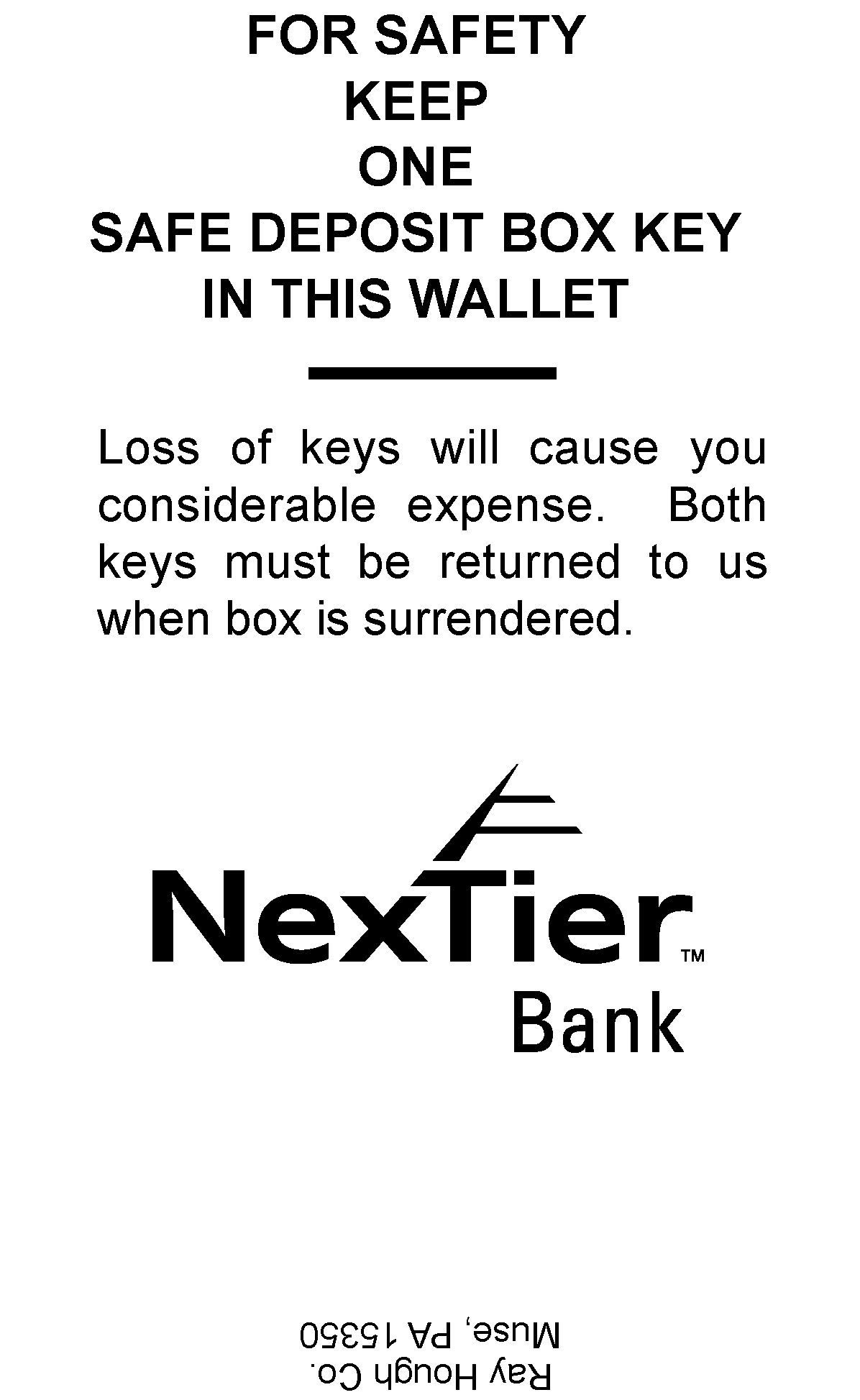 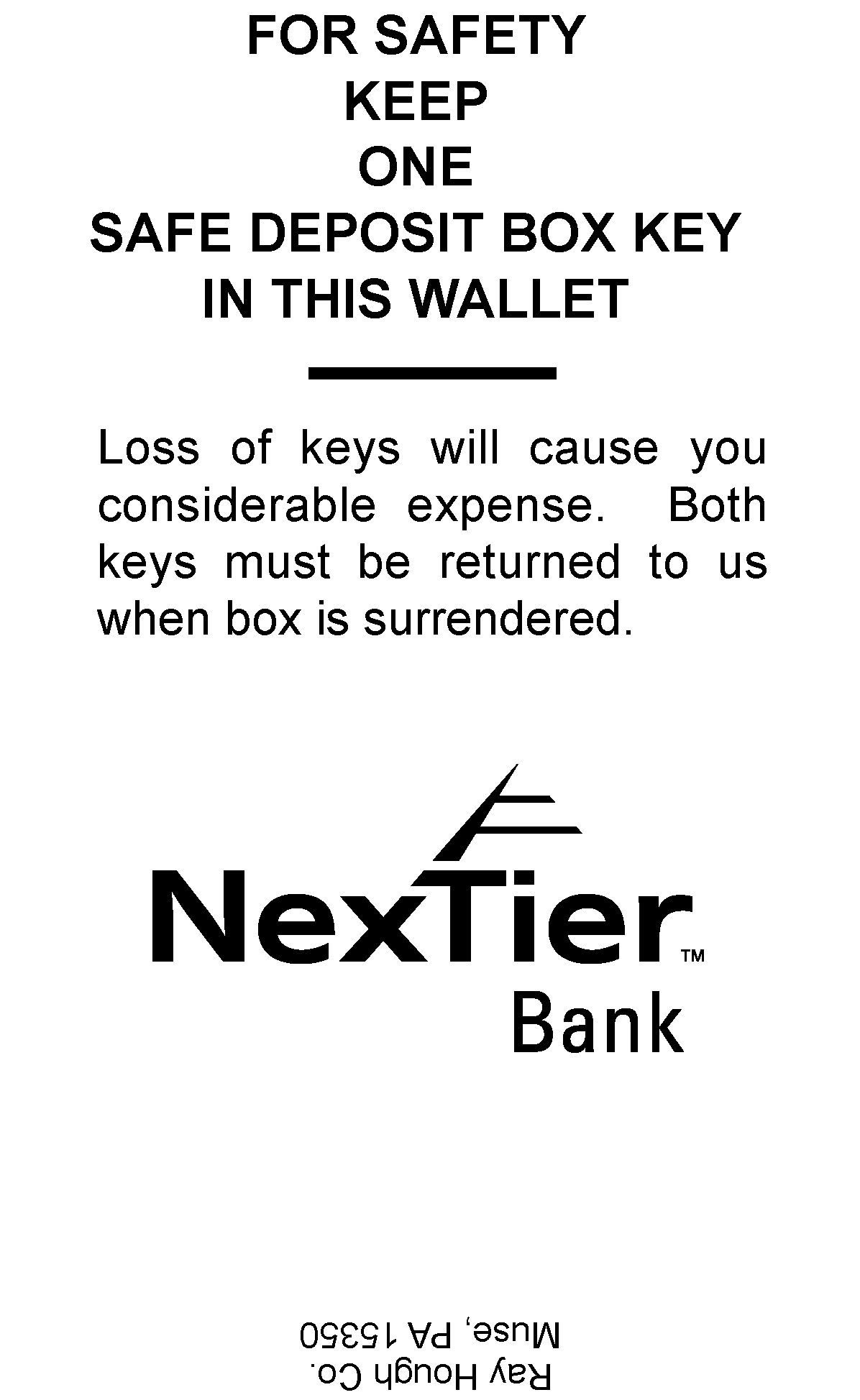 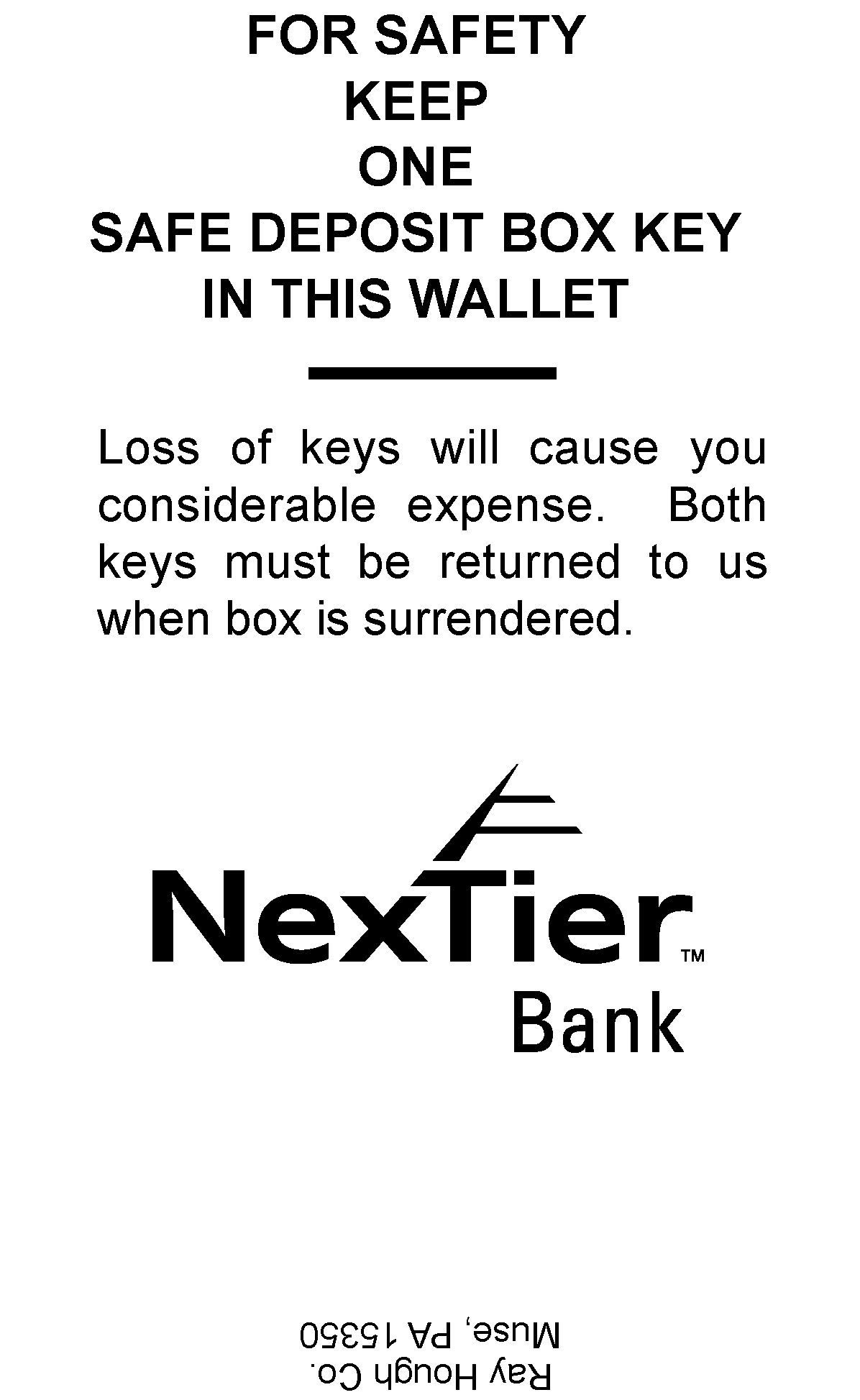 # 2
# 2
# 2
# 2